Quantumdidactiek deeltje/golf    tunneling
Werkgroep Woudschoten 2016
Timo Bomhof, Aernout van Rossum, Jeroen Grijsen
Programma
Intro IMPULS project
Inventarisatie misconcepten
Deeltje/golf
Tunneling
Quantumexperimenten
Les maken
Posters van commentaar voorzien
Einde
2
15-12-16
IMPULS project
1 postdoc, 2 vakdidactici, 3 docenten
Koppeling onderzoek en onderwijs
Kant en klaar lesmateriaal, naast boek
Op basis van practica
Onderwerpen:
Deeltje/golf dualiteit
Tunneling
Onzekerheidsrelatie
3
15-12-16
Inventarisatie misconcepten
Golf-Deeltje & tunneling
Welke misconcepten bestaan bij de leerling over quantumwereld?
Golf-deeltjes dualiteit (gd:     )
Tunneling (t:     )
In socrative
Per 2-tal
https://b.socrative.com/login/student/

Room 804868
4
15-12-16
Misconcepten - literatuur
Tunneling
Energie-barrière niet begrepen, vanwege onbegrip E_pot.
Energie verloren na barrière.
Evenwichtsstand - golffunctie verschuift na barrière
Deeltje/golf dualiteit
Licht is een ruimtelijke trilling.
Elektronen deeltjes, fotonen wel duaal.
De Broglie-golflengte vaste eigenschap





(Deeltje/golf: Steinberg et al, 1999; Olson, 2002; Vokos et al, 2000)
(Tunneling: McKagan et al, 2008; Wittmann et al, 2005)
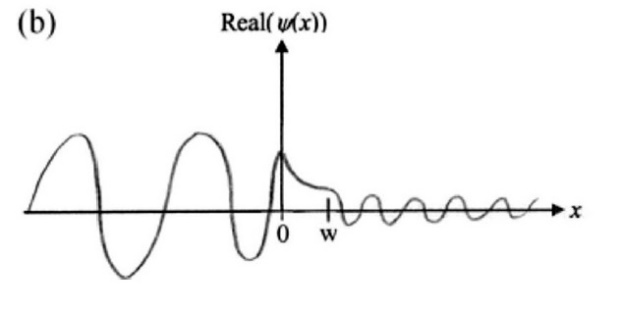 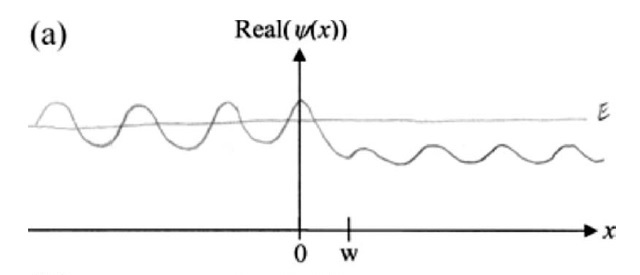 5
15-12-16
Quantumexperimenten
Deeltje-golf en tunneling
Dubbelspleetexperiment (demo)
6
Voettekst: aanpassen via 'Invoegen' ('Beeld' voor Office 2003 of eerder) kies vervolgens 'Koptekst en voettekst'
15-12-16
single photon Dubbelspleetexperiment
V3.0
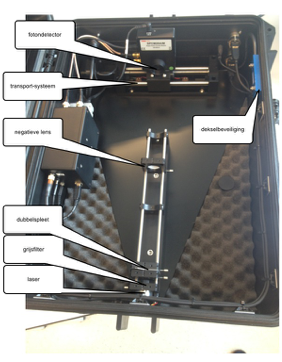 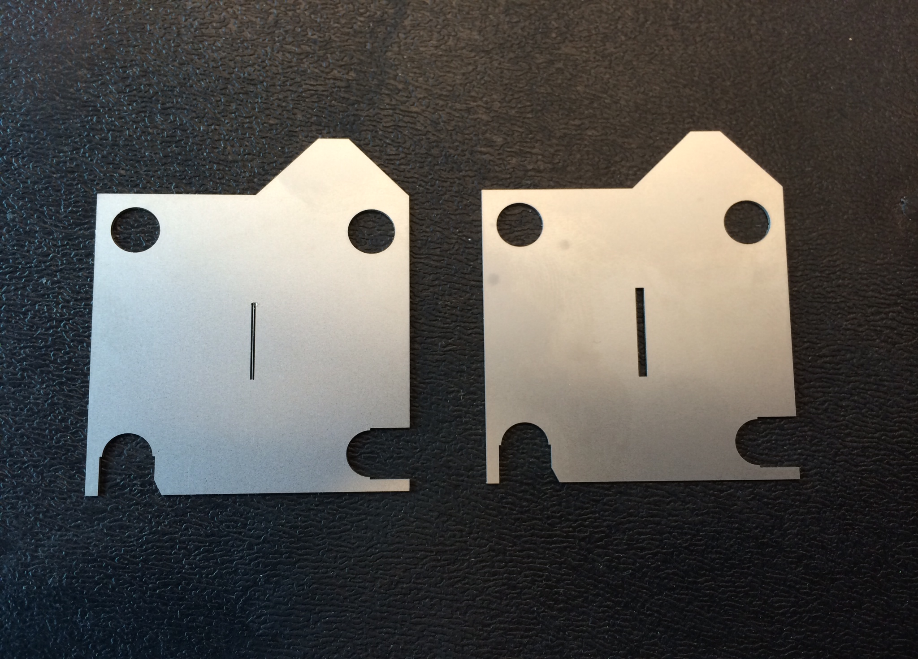 spleetafstand = 0,3 mm en 0,4 mm
spleetbreedte = 0,1 mm
7
single photon Dubbelspleetexperiment
V3.0
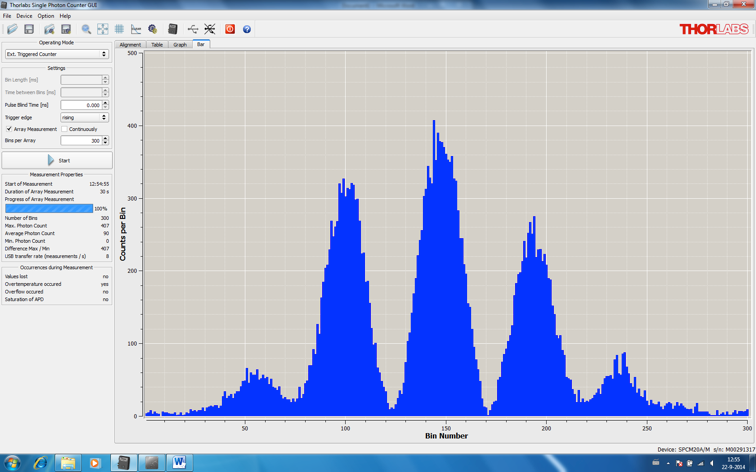 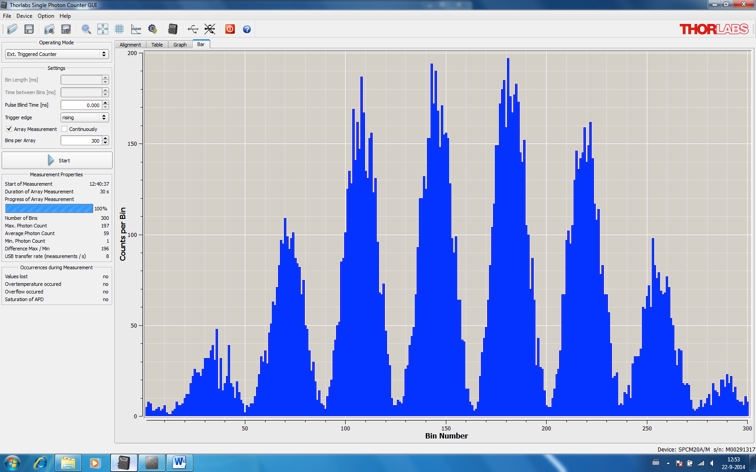 8
Frustrated internal reflection met microgolven
Quantumexperimenten
Deeltje-golf en tunneling
9
15-12-16
Quantum Tunnelling Composite
QTC
Quantumexperimenten
Deeltje-golf en tunneling
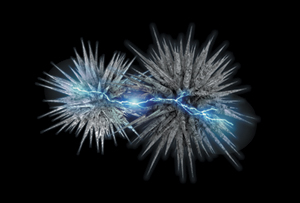 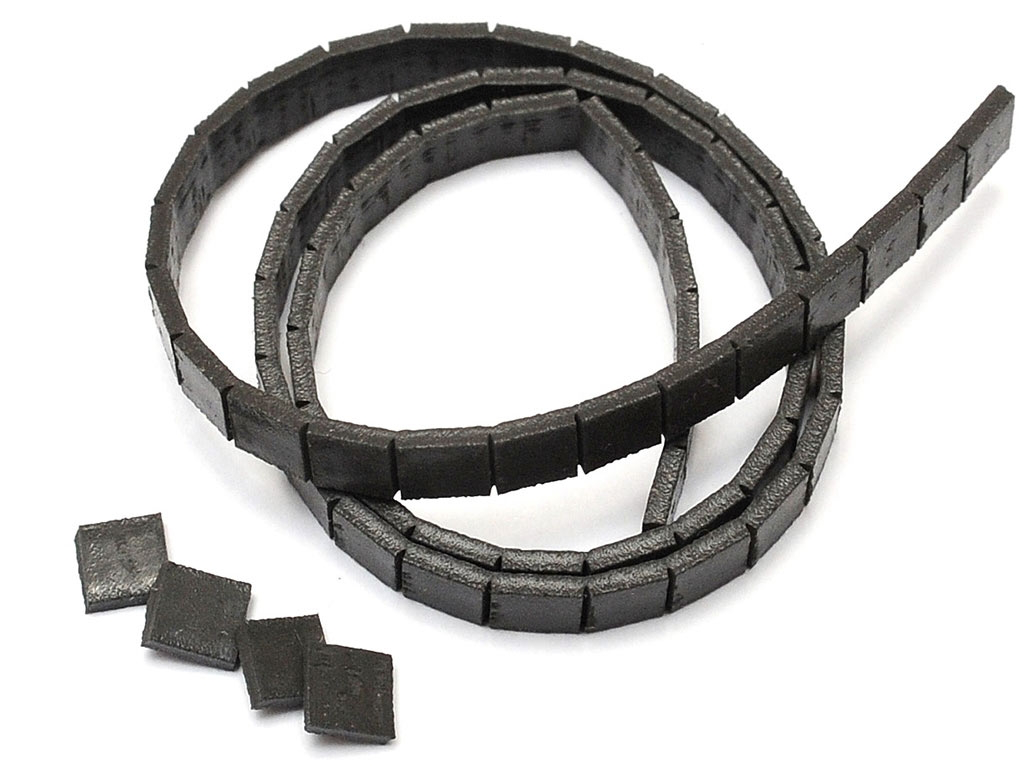 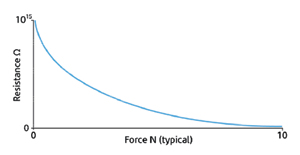 10
15-12-16
Les maken
Maak een les om een misconceptie uit de weg te ruimen, over:
golf/deeltje dualiteit
tunneling

4 tallen
Geluidsopname 
Flapover

Tot 14:30
11
15-12-16
LESplan
Lesdoel
Activiteitenplan
(wat en wie)
(bordplan)
Materialen
Evaluatie, check op behaald doel
12
15-12-16
Evaluatie
Bekijk posters 
Voeg post-its met commentaar toe

Wij verzamelen en sturen door.
13
15-12-16
E-mail adres
E-mail adres geven via socrative
https://b.socrative.com/login/student/

Room 804868